1
[Speaker Notes: http://www.youtube.com/watch?v=JofgLALw8V4
الفيديو موجود في الرابط أعلاه، سوف أعرضه في هذه الشريحة حتى دقيقة و 48 ثانية (1:48)]
2
ماذا استنتجتم من الفيديو؟؟
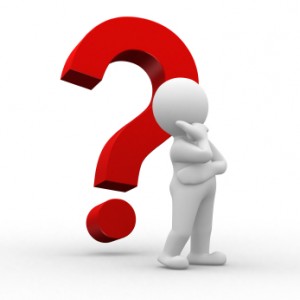 3
[Speaker Notes: http://www.youtube.com/watch?v=JR77pTkmT3E]
4
البلاستيك مادة مستعملة بكثرة في حياتنا اليومية.
من الصعب أن نتخيل حياتنا اليومية بدون مادة البلاستيك.
البلاستيك مادة ملوثة للبيئة وصعبة التحلل.
يمكن استبدال الأكياس البلاستيكية بأكياس مصنوعة من القماش.